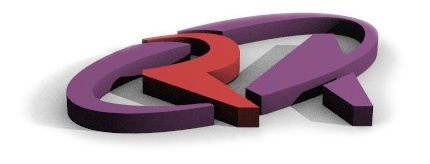 MEXICO
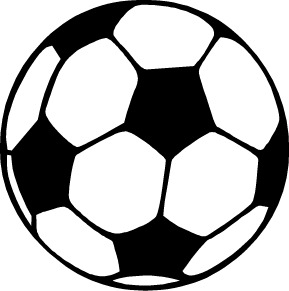 RoboCup
MEXICO